POWIATOWY URZĄD PRACY W WĄBRZEŹNIE
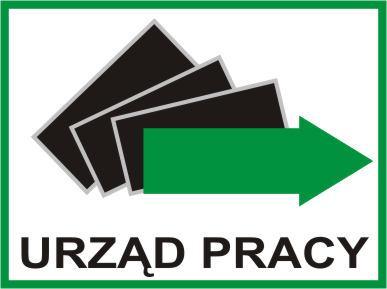 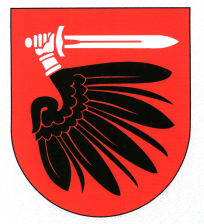 Informacja o sytuacji bezrobocia 
W  POWIECIE WĄBRZESKIM
oraz aktywizacji lokalnego rynku pracy w 2024 roku
Analiza struktury bezrobocia w powiecie  wg stanu na dzień 31.12.2024 r.
Na dzień 31.12.2024 r. w Powiatowym Urzędzie Pracy w Wąbrzeźnie 
zarejestrowanych było 1239 osób bezrobotnych,  w tym 755 kobiet.
2
3
Liczba bezrobotnychw okresie styczeń-grudzień 2024roku
4
Liczba bezrobotnychw okresie styczeń-grudzień 2024roku
5
Liczba bezrobotnych w okresie styczeń-grudzień 2024roku
6
Liczba bezrobotnych w okresie styczeń-grudzień 2024roku
7
Liczba bezrobotnych w okresie styczeń-grudzień 2024roku
8
9
Osoby zarejestrowane w szczególnej sytuacji
10
NAPŁYW  I  ODPŁYW  BEZROBOTNYCH w  okresie         od stycznia 2024 r. do grudnia 2024 r.
11
Bezrobotni zarejestrowani w miesiącu sprawozdawczym
12
ROZSZERZONA INFORMACJA O BEZROBOCIU W MIEŚCIE  I GMINACH w zasięgu PUP  Wąbrzeźno - stan na 31.12.2024 r.
13
14
15
16
17
Stopa bezrobocia liczona w stosunku do liczby ludności aktywnej zawodowo w POWIECIE WĄBRZESKIM wyniosła w grudniu 2024r.– 11,0% co plasuje nas na 17 miejscu w województwie; w WOJEWÓDZTWIE kujawsko – pomorskim – 7,3%, w KRAJU – 5,1 %.
18
STOPA BEZROBOCIAw okresie styczeń – grudzień 2024 r.
19
STOPA BEZROBOCIA według powiatów województwa kujawsko-pomorskiego   stan na 31.12.2024 r.
20
Powiatowy Urząd Pracy w Wąbrzeźniew okresie 01.01.2024 r. - 31.12.2024 r.pozyskał ogółem 633 wolnych miejsc pracy i miejsc aktywizacji zawodowej
Doradcy klienta wydali 857 skierowań,  w tym:
 418 skierowań na oferty niesubsydiowane, 
 228 skierowań na oferty subsydiowane (PI, RP), 
 211 skierowań na staż. 
Ogółem w miesiącach I-XII 2024 r.  1 154 osoby  podjęły  zatrudnienie,  z tego:	 
   163 osoby w  ramach prac subsydiowanych,  
   991 osób w ramach prac niesubsydiowanych.
W okresie od 01.01.2024r. do 31.12.2024r.  PUP w Wąbrzeźnie zorganizował 37 giełd pracy, w których łącznie uczestniczyło 301 bezrobotnych.
21
Oferty pracy będące w dyspozycji Powiatowego Urzędu Pracy w Wąbrzeźnie 	                 w okresie od 01.01.2024 r. do 31.12.2024 r.
22
Wolne miejsca pracyzgłoszone w miesiącu
23
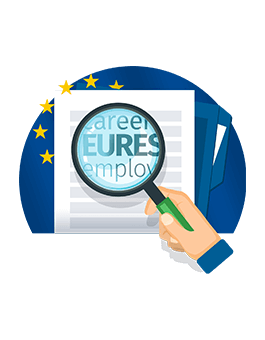 Praca za granicą – usługi sieci EURES
W Powiatowym Urzędzie Pracy w Wąbrzeźnie w ramach EURESu w okresie od 01 stycznia 2024 r.  do 31 grudnia 2024 r. 
zarejestrowano 972 wakatów  zagranicznych ofert pracy. 
Nawiązano kontakty  z osobami bezrobotnymi i poszukującymi pracy - w sumie 508 osób  uzyskało ogólną informację na temat sieci EURES.
Zorganizowano 7 spotkań  informacyjnych dla 40 osób,  w  tym 2 spotkania dla obywateli Ukrainy.  Cel spotkania : dostarczenie wiedzy o miejscach upowszechniania zagranicznych ofert pracy oraz zmieniających się przepisów prawnych dotyczących obywateli Ukrainy. 
Ponadto informacje na temat EURES dla bezrobotnych, poszukujących pracy oraz pracodawców rozpowszechniane są poprzez umieszczenie na stronie https://wabrzezno.praca.gov.pl/, Facebooku, telewizji kablowej, gablotach informacyjnych tut. Urzędu.
24
Oświadczenia o powierzeniu pracy cudzoziemcowi:→  Liczba przyjętych spraw: 4 oświadczenia ,→ Liczba wpisanych do ewidencji to 4 oświadczenia, które dotyczyły prac dla obywateli:Ukrainy – 2, Białorusi  – 2.
 B.  Praca sezonowa →  Liczba przyjętych spraw: 0 wniosków,→  Liczba wydanych zezwoleń: 0 
C.   Powiadomienia o podjęciu pracy przez cudzoziemca: →  Liczba przyjętych spraw: 13
D.   Informacje Starosty na temat możliwości zaspokojenia potrzeb kadrowych podmiotu powierzającego wykonanie pracy cudzoziemcowi określonych w art. 87 ust. 1 pkt 1-11 ustawy o promocji zatrudnienia i instytucjach rynku pracy, zarejestrowanych jako osoby bezrobotne lub poszukujące pracy – tj. dotyczy 3 ofert pracy – wydano 23 egzemplarze  informacji.
Cudzoziemcy a praca na terenie powiatu wąbrzeskiego
01.01.2024 r. - 31.12.2024 r.
25
Realizacja poradnictwa zawodowegow okresie od 01.01.2024 r. do 31.12.2024 r.
26
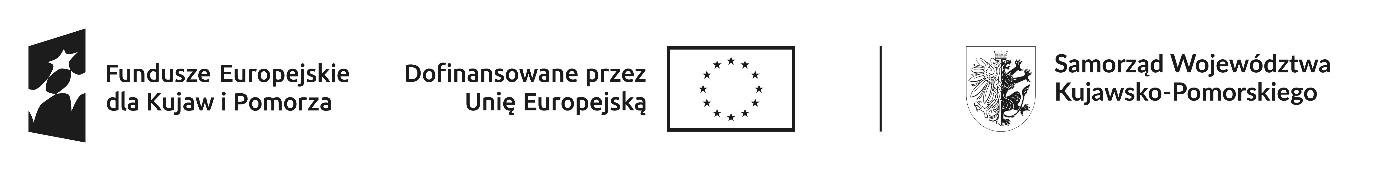 Fundusze Europejskie dla Kujaw i Pomorza 2021-2027
Stan realizacji projektu
1. FUNDUSZ - Europejski Fundusz Społeczny+
2. PROGRAM - Fundusze Europejskie dla Kujaw i Pomorza                         2021-2027
3. PRIORYTET - Fundusze Europejskie na Wsparcie w Obszarze Rynku Pracy, Edukacji i Włączenia Społecznego 
4. DZIAŁANIE - Podniesienie Aktywności Zawodowej Klientów Publicznych Służb Zatrudnienia
Tytuł: Podniesienie aktywności zawodowej klientów publicznych służb zatrudnienia – PUP w Wąbrzeźnie (I)Projekt ma na celu poprawę dostępu do zatrudnienia                    i działań aktywizujących dla wszystkich osób poszukujących pracy, w szczególności osób młodych, zwłaszcza poprzez wdrażanie gwarancji dla młodzieży, długotrwale bezrobotnych oraz grup znajdujących się w niekorzystnej sytuacji na rynku pracy, jak również dla osób biernych zawodowo, a także poprzez promowanie samozatrudnienia i ekonomii społecznej.
Okres realizacji:  01.01.2023-31.12.2024 
Wydatki ogółem - 3 005 885,66 zł 
Dofinansowanie  UE  -  2 555 002,82 zł 
Planowana Liczba uczestników projektu objętych wsparciem - 206 osób 
Stan realizacji projektu na dzień 31.12.2024: * Liczba uczestników - 210 osób * Wydatkowanie wynosi 2 963 651,46 zł,  co stanowi 98,59%.  * Liczba osób skierowanych na poszczególne formy wsparcia:     - Staże – 61 osób    - Prace interwencyjne – 103 osoby    - Jednorazowe środki na podjęcie działalności gospodarczej  - 15 osób    - Doposażenie / wyposażenia stanowisk pracy – 18 osób    - Bon na zasiedlenie – 13 osób
27
ZESTAWIENIE PRZYZNANYCH ŚRODKÓW FUNDUSZU PRACY NA REALIZACJĘ:
PROGRAMÓW NA RZECZ PRZECIWDZIAŁANIA BEZROBOCIU W 2024 ROKU
stan na 31.12.2024 r.
ZADAŃ W RAMACH  KRAJOWEGO FUNDUSZU SZKOLENIOWEGO W 2024 ROKU
stan na 31.12.2024 r.
28
WYKORZYSTANIE ŚRODKÓW FUNDUSZU PRACY, EFS+ i KFS W 2024 ROKU                                                                                                                        stan na 31.12.2024 r.
29
WYKORZYSTANIE ŚRODKÓW FUNDUSZU PRACY I EFS W 2024 ROKU W PODZIALE NA GMINY  stan na 31.12.2024 r.
30
SZKOLENIA GRUPOWE/INDYWIDUALNE/BONY SZKOLENIOWE REALIZOWANE Z Funduszu Pracy W 2024 ROKU      stan na 31.12.2024 r.
31
WNIOSKI REALIZOWANE W RAMACH KFS W 2024 ROKU           stan na 31.12.2024 r.
32
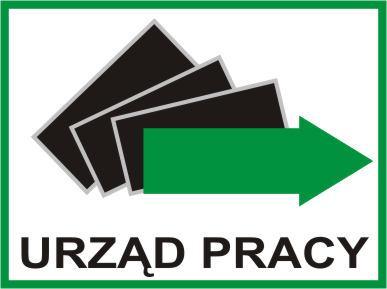 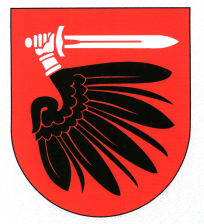 POWIATOWY URZĄD PRACYW WĄBRZEŹNIE
DZIĘKUJĘ ZA UWAGĘ


PUP w Wąbrzeźnie
Marzec 2025 r.